Lesson 5 - Culture
What is culture?
The differences between countries 
The things people do
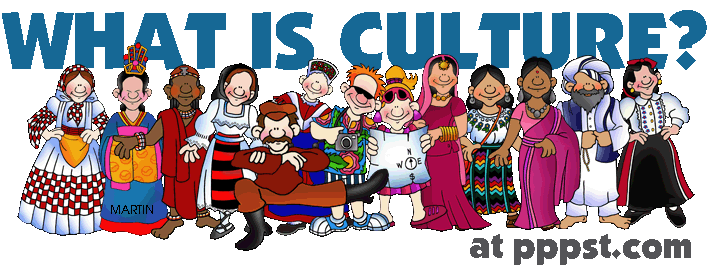 What are some elements (parts) of culture?
WHY IS CULTURE SOMETIMES COMPARED TO AN ICEBERG?
Facial expressions
Religious beliefs
Foods
Eating habits
Paintings
Concept of self
Work ethic
Styles of dress
Literature
Concept of fairness
Childraising beliefs
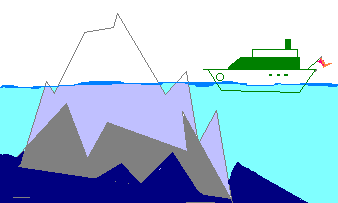 YOU CAN SEE
YOU CAN’T SEE
Whose culture is being identified in the following images???:
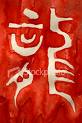 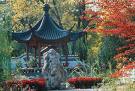 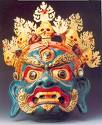 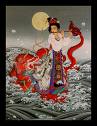 writing
Architecture/ religion
Art
Art/mythology
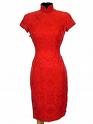 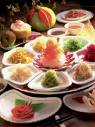 clothing
food
What elements of culture do we see in these images?
Whose culture is identified in these images?
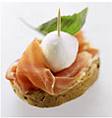 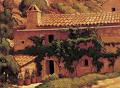 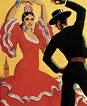 TAPAS/ FOOD
DANCE/ CLOTHING
ARCHITECTURE
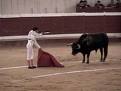 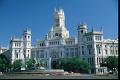 ARCHITECTURE
SPORTS/ GAMES
Games
Values
Food
Korean Culture
Places
Clothes
More things
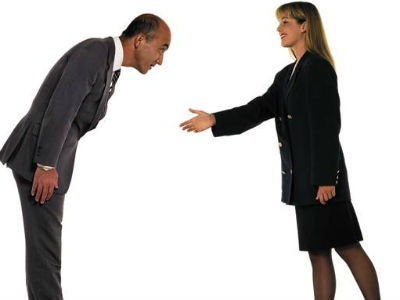 Culture Shock
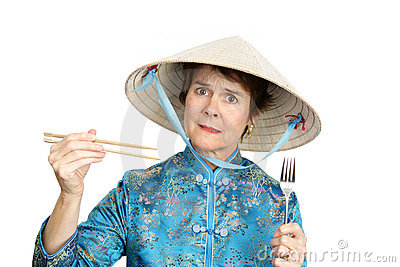 Have you been to another country?
Where did you go?

How is it different from Korea?
http://matadornetwork.com/life/can-match-foods-place-originated-quiz/


http://www.st.rim.or.jp/~cycle/joshiki/JOSHIKI3E.HTML